OKI Regional Sustainability Director’s Network 2015 Annual Meeting --- Agenda Day 1
9:00: Coffee/Networking
10:00-10:10: Welcome; Opening Remarks
10:10-10:50: Introductions: The three things I want to have     
                           conversations about are . . .
10:50-12:00: Urban Ag Session I: Overview of Innovation     
                            Fund Products / Equity and Inclusion 
12:00-1:00: Lunch/Networking
1:00-2:00: Urban Ag Session 2: Access to Healthy Food 
2:00-3:00: Urban Ag Session 3: Ordinances and Zoning
3:00-3:30: Break
3:30-4:30: Site Tour: Gabriel’s Place
4:30: Adjourn – Hotel Check In
6:00: Dinner @ Taste of Belgium in Rookwood
7:30: Social Activity – Pilot Inn
Urban Agriculture Best Practices
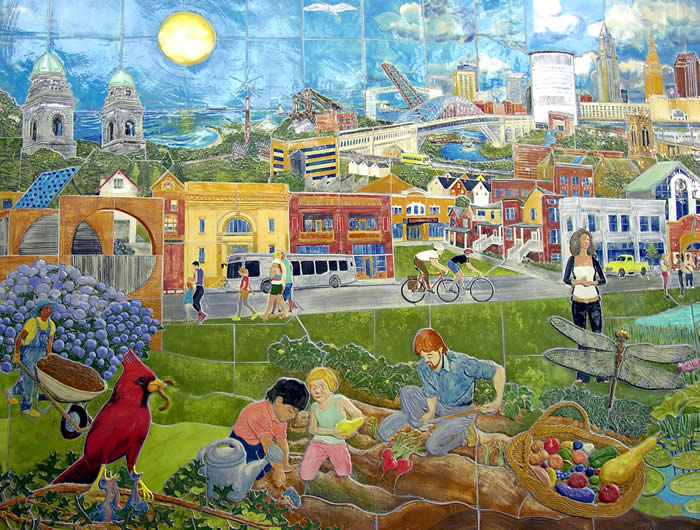 R. Alan Wight	        wightra@ucmail.uc.edu 	   		11.5-6.15
Introduction
Facilitator Background:
Ecological Sustainability
Agricultural Experience
Agrifood Systems Research 


USDN Innovation Fund Products: Urban Agriculture
Goals & Process
Innovation Product SCANs: Background
Urban Agriculture: Best Practices and Possibilities (2012)
29 USDN members, online survey, & 8 follow up f2f interviews

City Food Policy and Programs: Lessons Harvested from    an Emerging Field (2012)
13 Cites, 15 interviews with USDN members

3. North American Food Sector, Part Two: Roadmap for City Food Sector Innovation & Investment (2013)
Literature review & developed a road map (how to guide) based on research
Four Areas: Outline
Equity & Inclusion
Access
Zoning & Ordinances
Food Policy Councils


Local Story (5)
Best practices, Solutions, and Approaches (20-25)
Regional Examples & Group Discussion (30+)
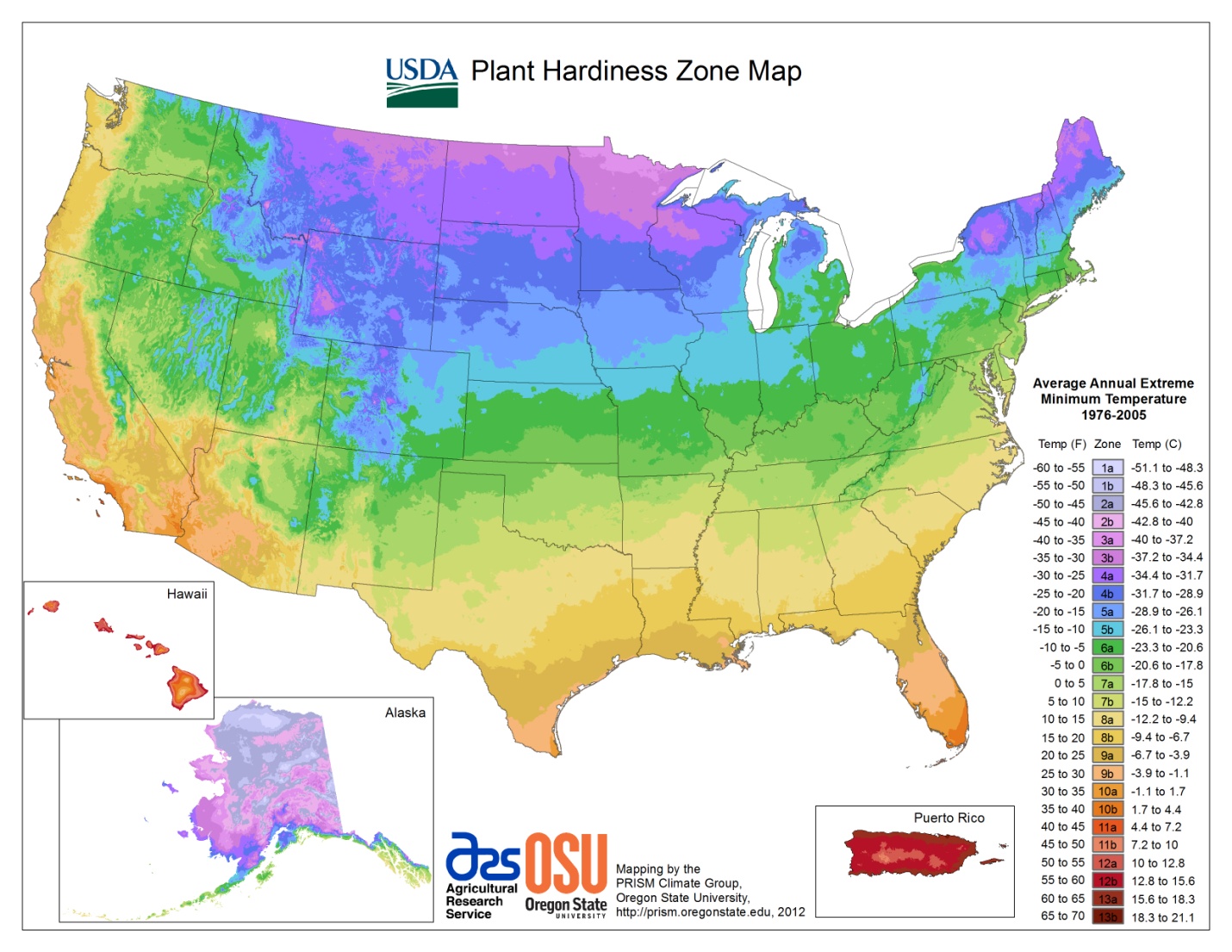 Urban Agriculture:
Is one component of local food systems, defined as, “the growing, processing, and distribution of food and other products through intensive plant cultivation and animal husbandry in and around cities.” (Bailkey & Nasr, 2000).


Scale 

A Supply Chain Perspective
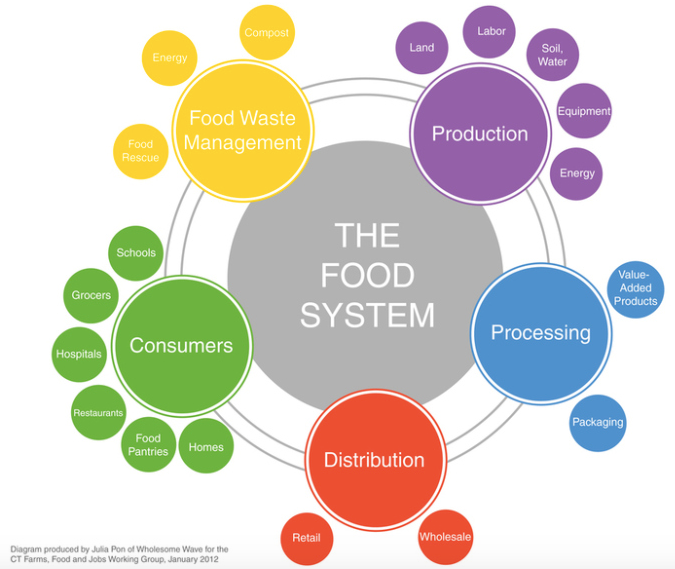 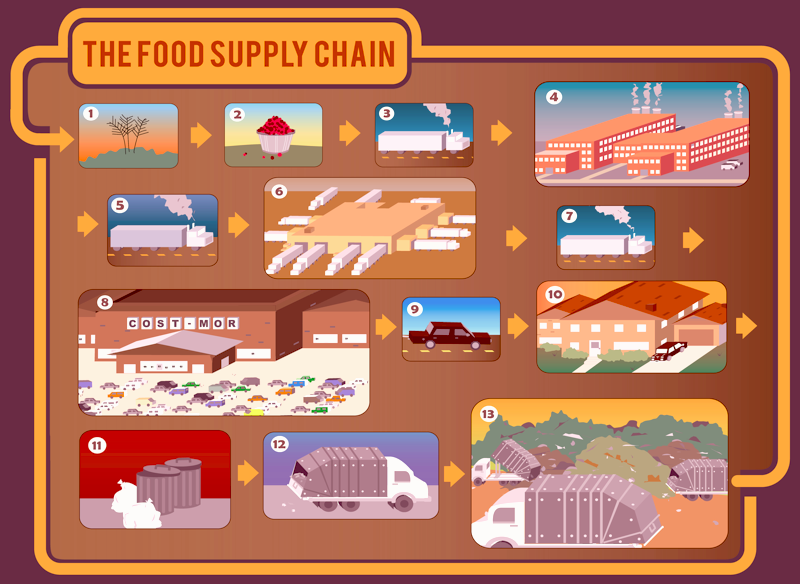 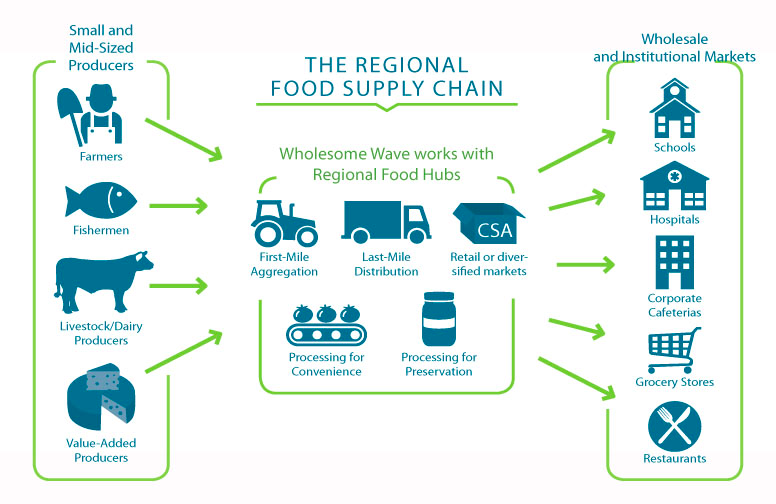 Common Forms of Urban Agriculture
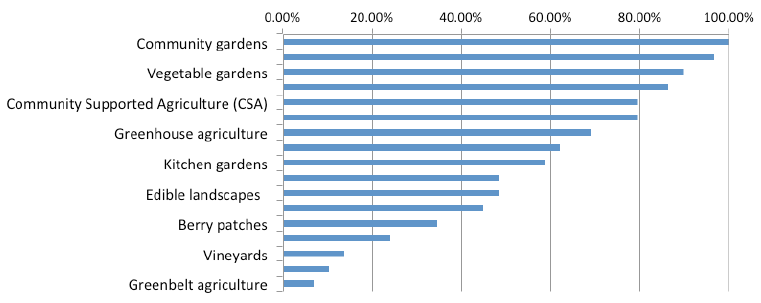 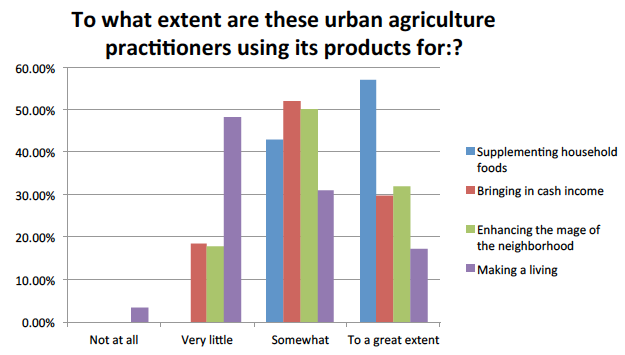 Quick Discussion
Comments and Questions?
1. Equity and Inclusion
The Permaganic Story: Successes and Challenges
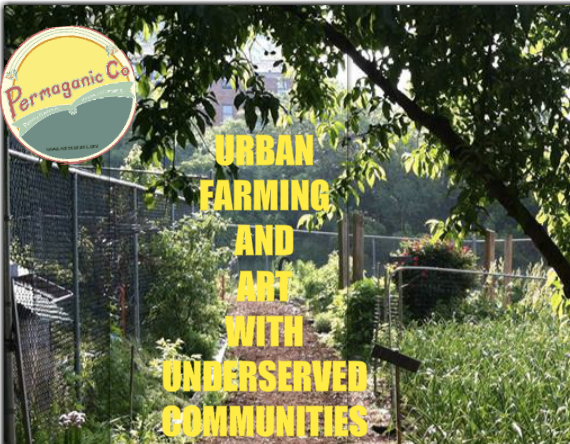 1. Equity & Inclusion: Process
Programs, Projects, & Policies

Diverse Citizen Involvement 

Start where the people are...
     - Their issues, concerns, & realities

Partnerships & Collaboration 
 - Mutual goals
1. Equity and Inclusion: Assets & Forms of Capital
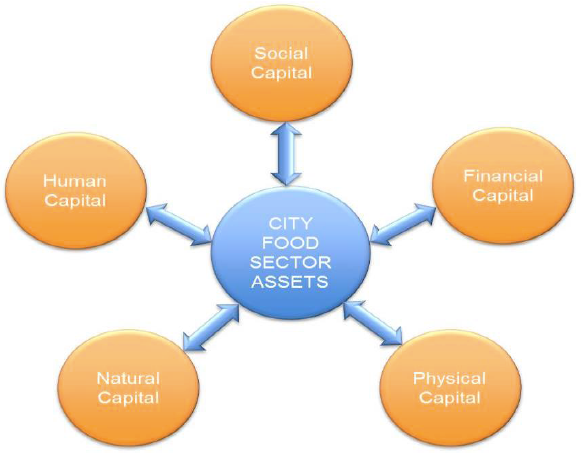 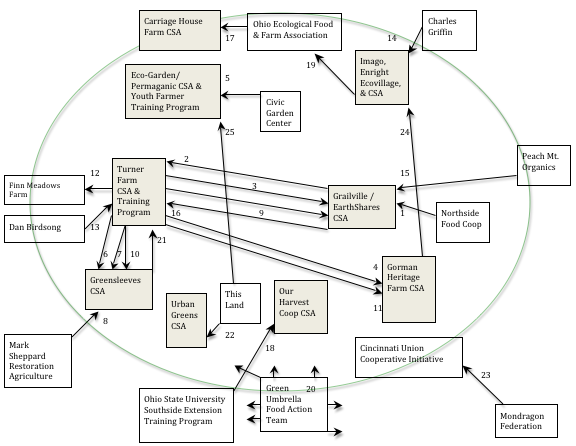 Idea Flow
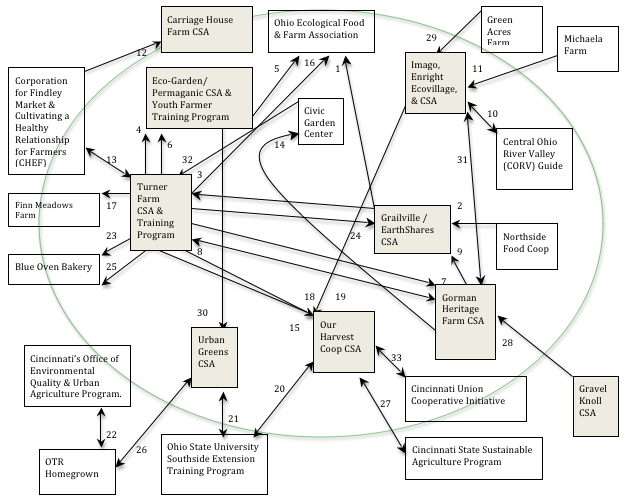 People Flow
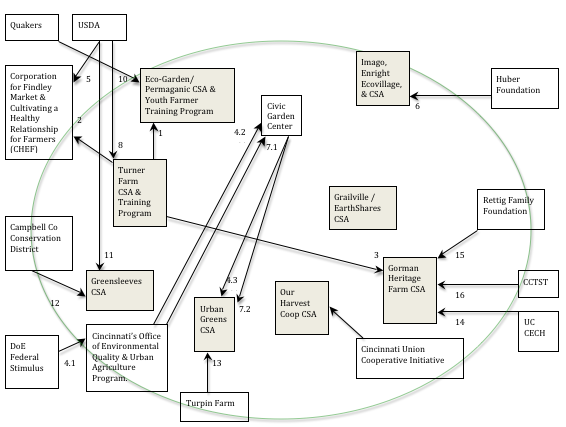 Money & Land Flow
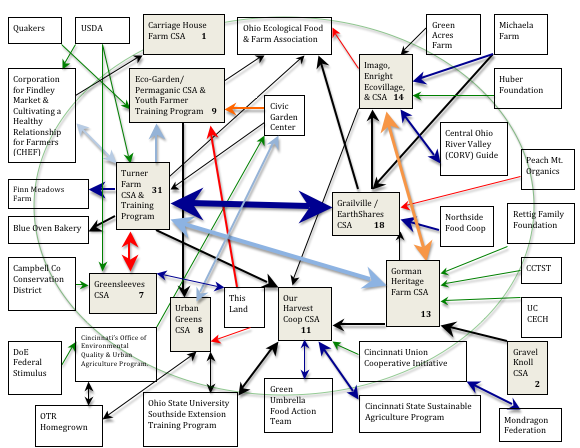 1. Equity & Inclusion: The Share Economy
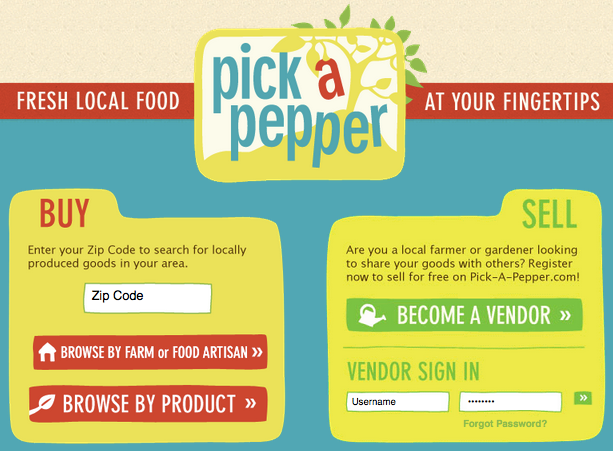 Pick a Pepper (Columbia, MO)
 Findlay’s Commercial Kitchen (Cincinnati)
1. Equity and Inclusion: Discussion
Examples:

Our Harvest Cooperative (Cincinnati)
500 Gardens (Cincinnati) – Dean
Mobile Kitchen & Cooking for the Family (Cincinnati)
Opportunity Gardens (Columbia, MO)
Gabriel’s Place – Trazana 


Questions, Comments, & Challenges?
2. Access to Healthy Food
Food (In)Security, Deserts & Swamps 

Availability 

Accessibility  

Affordability

Cultural and community 
      preferences
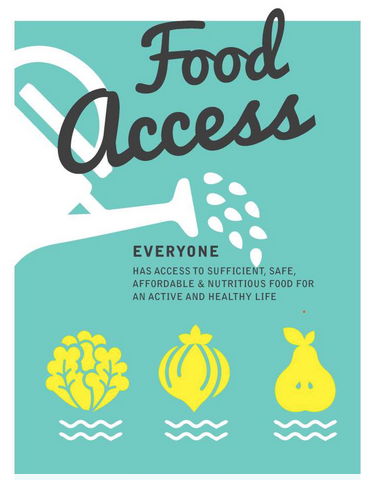 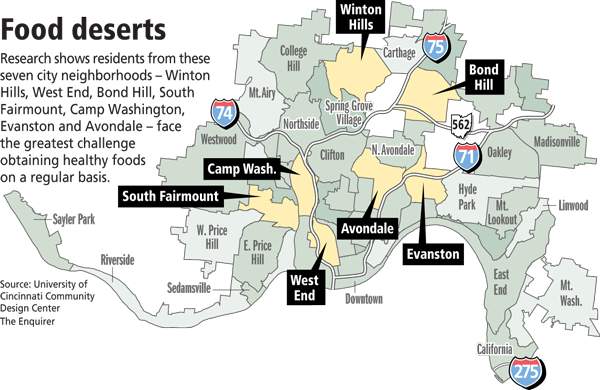 Story of Urban Greens and the East End…
Deserts and Swamps:
Grocery Store & Fast Food Locations
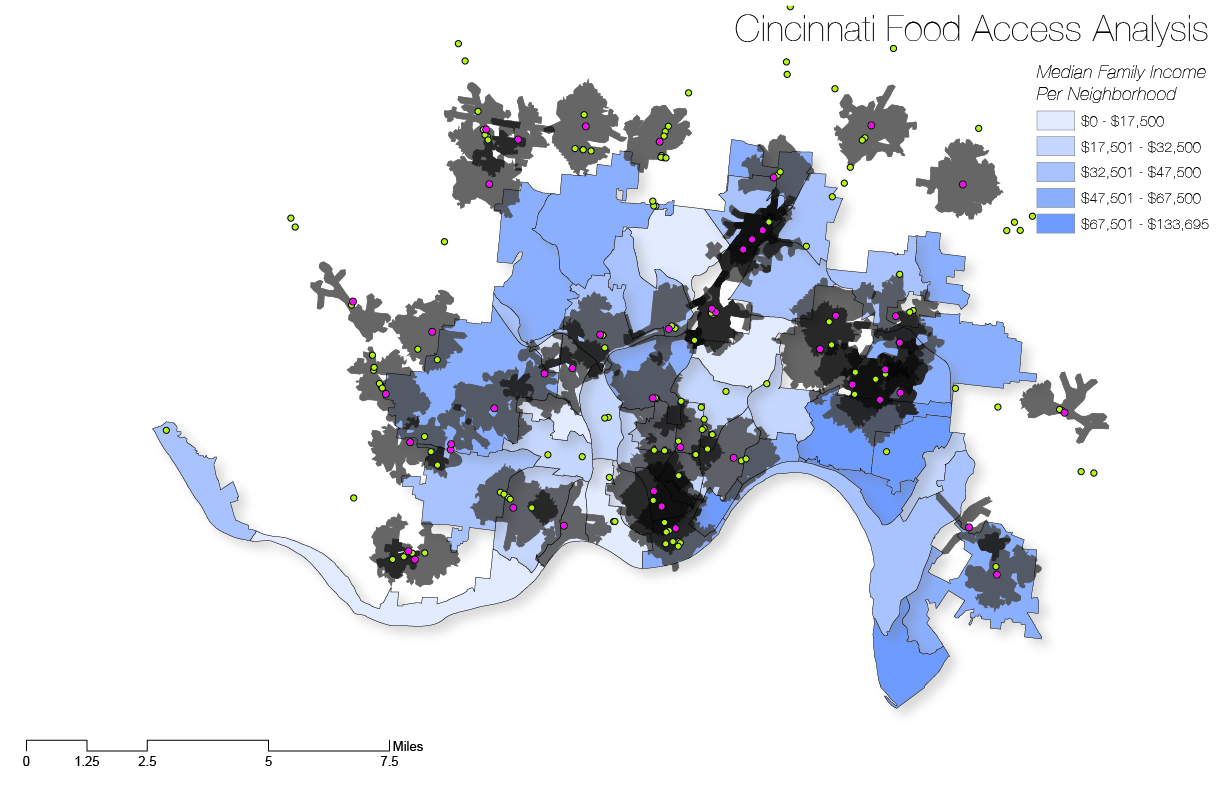 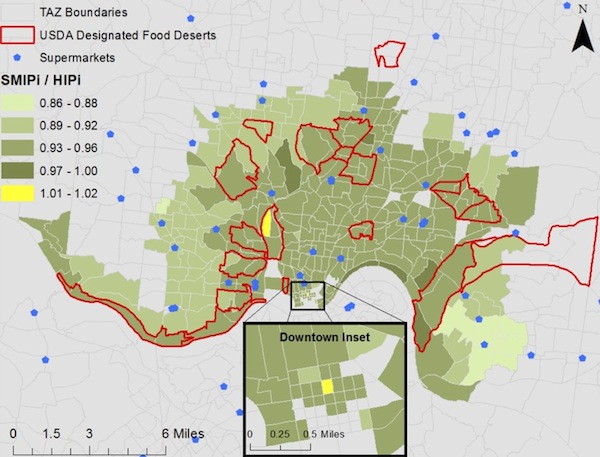 Transportation Analysis Zones
Supermarket Interaction Potential /
Home to Supermarket Interaction 
Potential
2. Access Indicators & Metrics
Food Security Programs, Food Banks, etc.

Retailers selling local and/or healthy foods

Retailers accepting SNAP/EBT/WIC 

$ or % of SNAP/EBT/WIC spent on healthy foods

Retail sq. ft. dedicated to local and/or healthy foods

Numbers of Gardens, Markets, CSAs, etc. & locations

Participants in local food campaigns
2. Access Best Practices & Solutions:
Smaller, more numerous grocery stores
Healthy Corner Stores (Bodegas) 
Farmer’s Markets, CSAs, & other direct sale options
All Types of Gardens
SNAP participation (ex. Produce Perks)
Public transportation options
Delivery Services (ex. Green Bean)
Food System Participatory Planning
Education
Double Up Food Bucks
Program of the Fair Food Network (MI based) ​
"...uniform design, central administration, and local implementation."​

Implemented by JFS & Toledo Farmers Market ​

Established in 2011 at 2 markets in Toledo, 2012 added LCJFS site​
​
Can be used at Toledo Farmers Markets (3) as well as MI markets (70+)
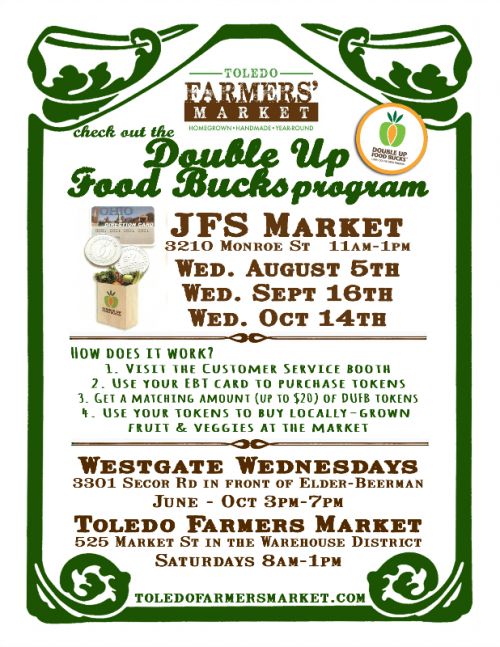 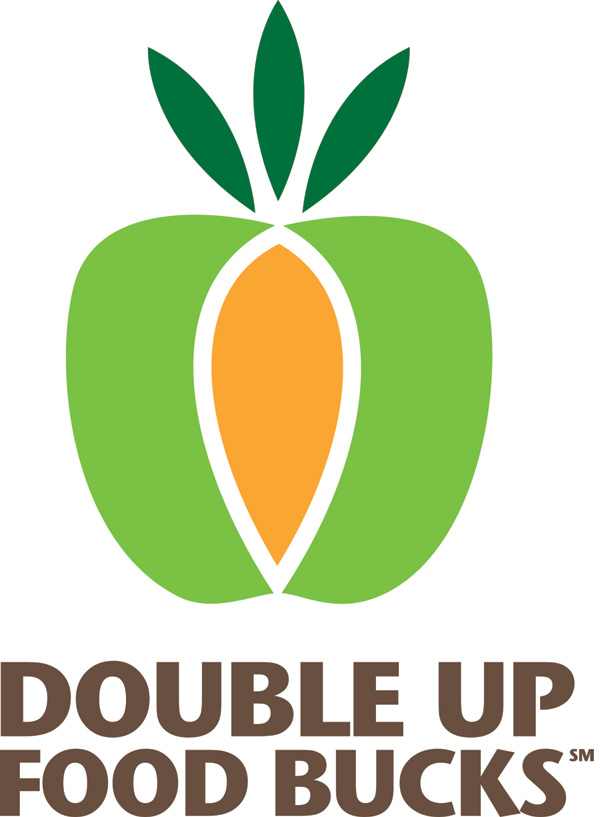 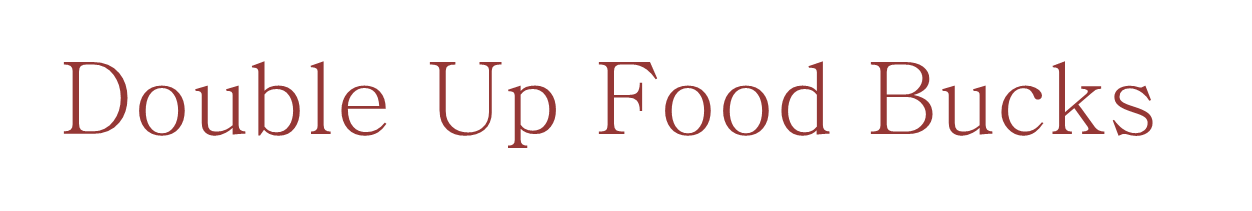 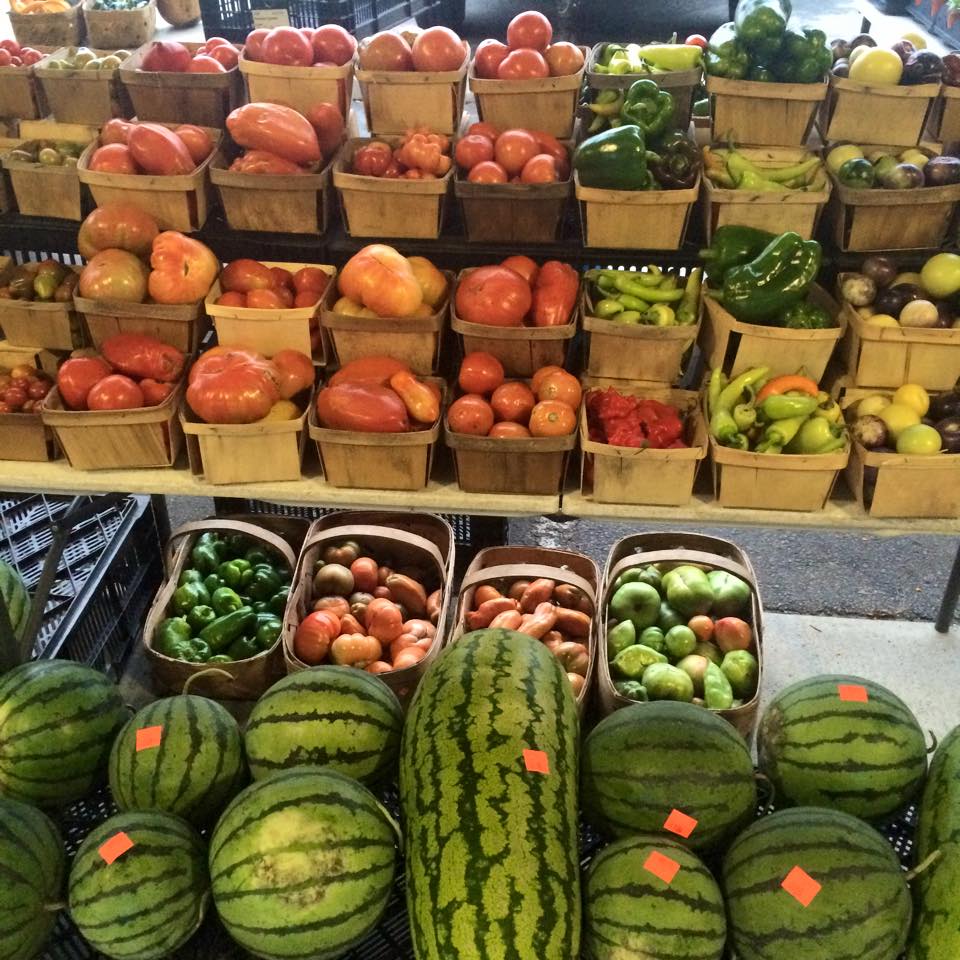 Matches SNAP $ for $ up to $20 for use only on fruits & veggies​

Funding from private foundations in NW Ohio​
ProMedica, United Way of Greater Toledo, Toledo Community Foundation 

SNAP sales increased from $91.2K to $201K from 2010 to 2012 for OH​

$1.5K to $50K from 2007 to 2011 for Toledo
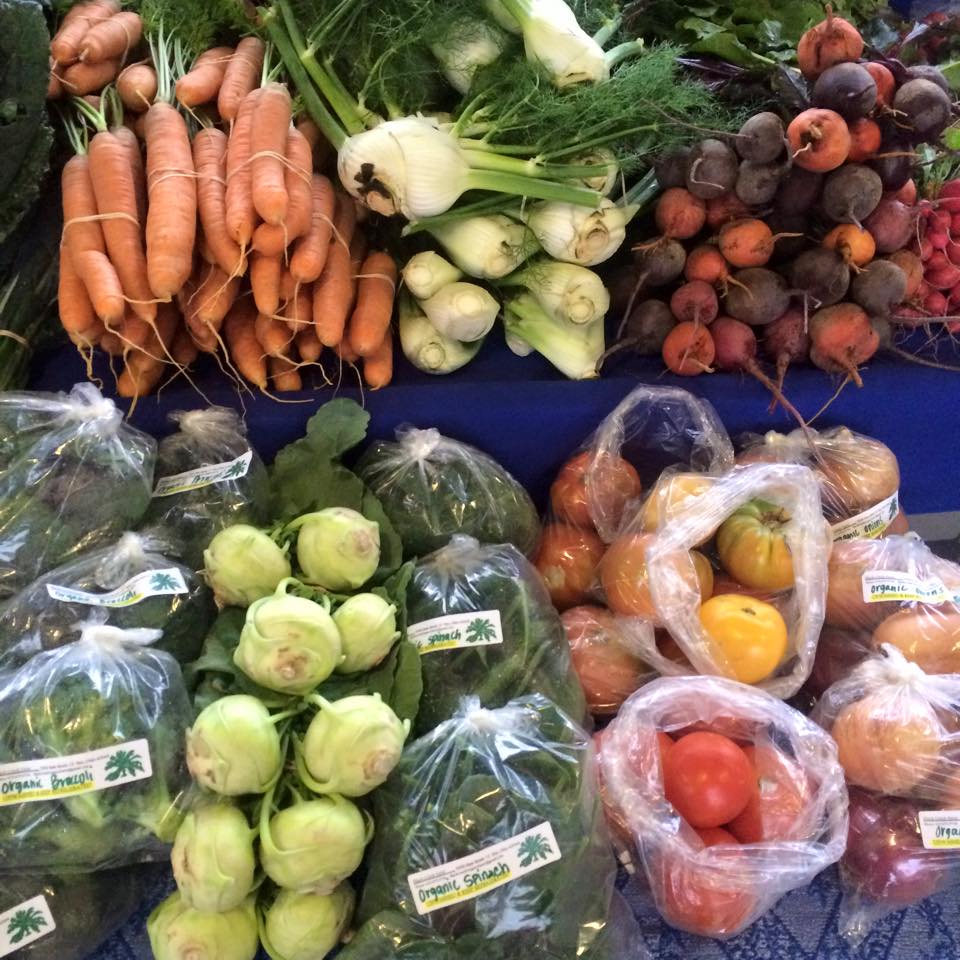 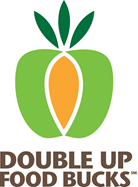 Program Goals
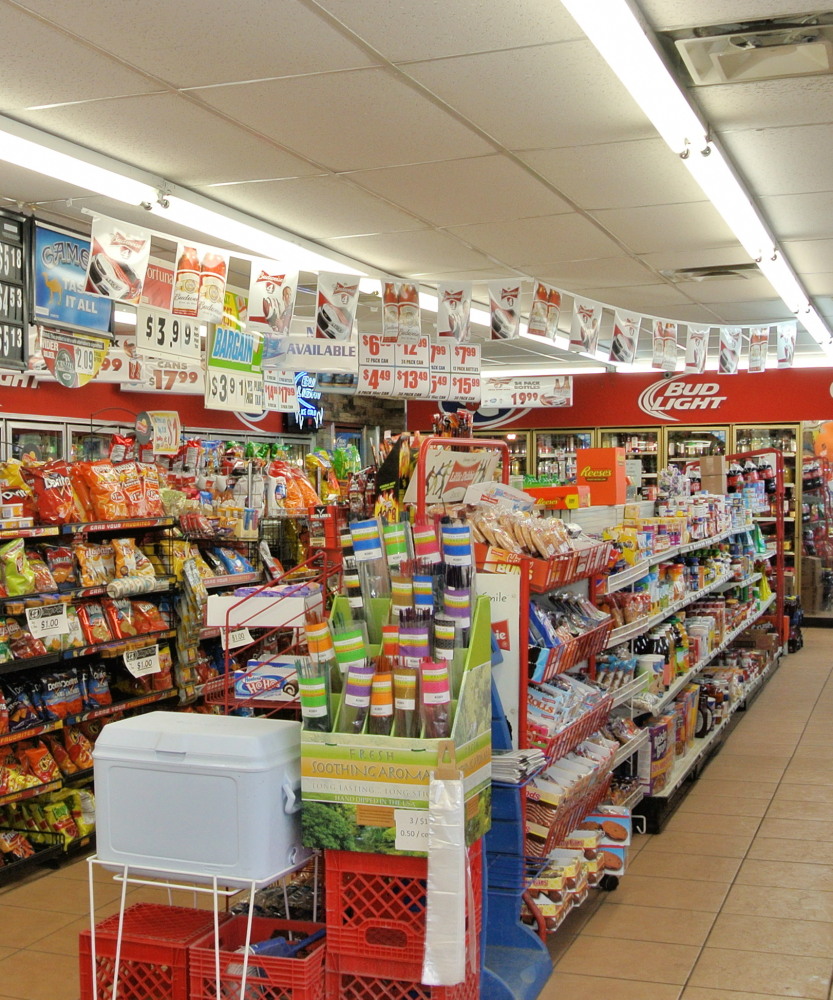 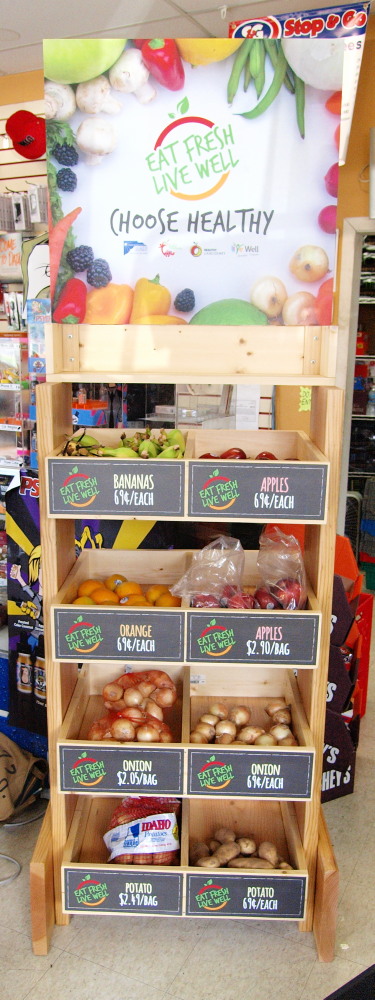 Kick-off Events
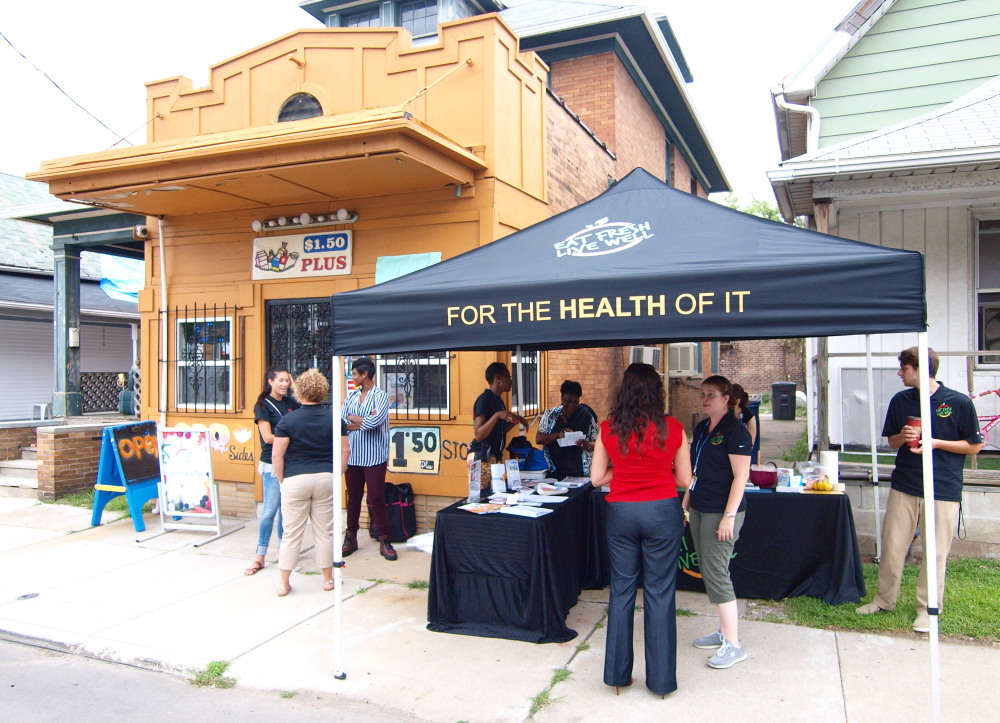 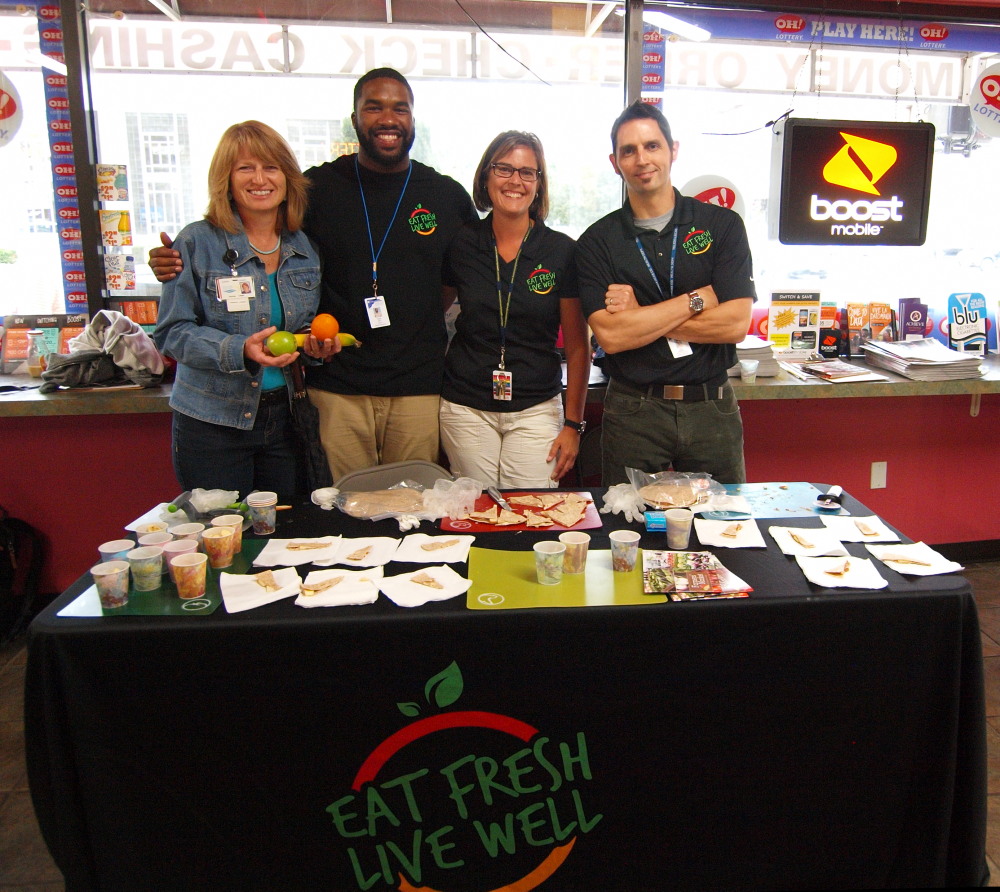 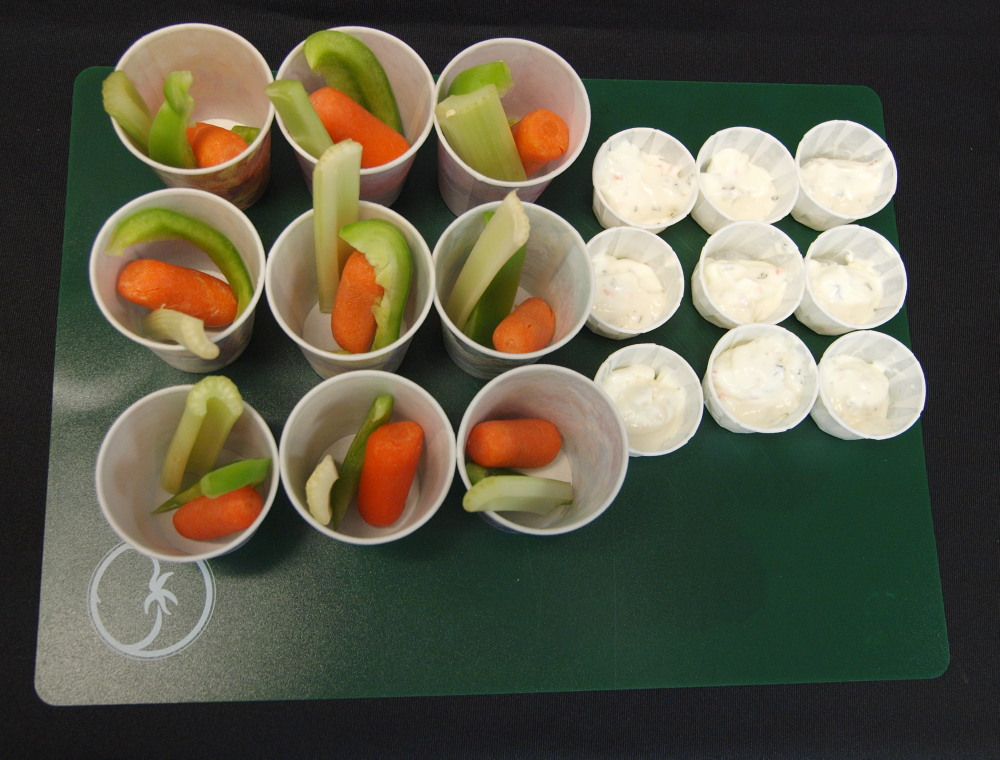 2. Healthy Food Access Discussion
Regional Examples:
Melissa with Healthy Corner Store Initiatives


Questions & Comments


Will these practices increase healthy eating?
3. City Ordinances and Zoning Regulations
For health, safety, economic (property value, aesthetics), and land management reasons.

These laws and codes are some of the major obstacles and solutions to increasing UA efforts.

Successful UA goals and programs are incorporated into a cities comprehensive land use plan.
3. Ordinances & Zoning: College Hill
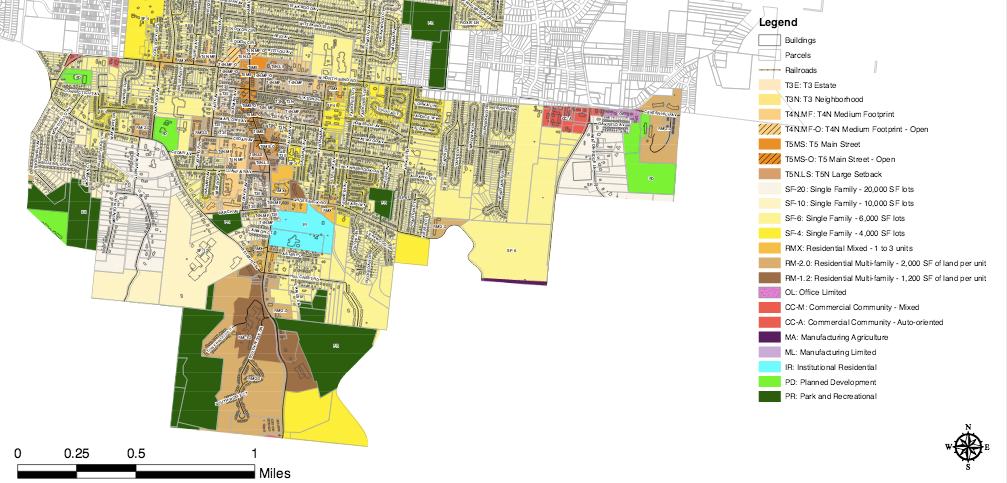 Bahr Farm – Our Harvest Coop 
                       Production Site
3. Ordinances and Zoning
Major barriers to developing programs & projects:

Health Codes
Zoning 
City Ordnances
Access to water
Access to capital
Homeowners Associations Restrictions
Contamination/Brownfield sites & Redevelopment
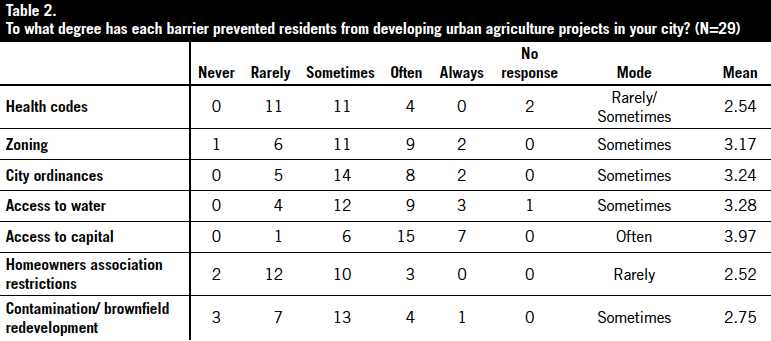 3. Ordinances and Zoning Best Practices
Land disposition

Policies and regulations for UG infrastructure

Adopt UG friendly ordinances for private lands

Use of public lands 

Public engagement and education 

Political leadership

Create a “One Stop” for food businesses permits
3. Ordinances and Zoning Discussion:
Regional Examples: Larry
Ordinance 2012-00908: Mobile Vending
Ordinance 2010-00098: Primary & Ancillary Gardening

Minneapolis Staple Food Ordinance, T. 10, C. 203:
Ensures that grocery stores provide a minimum selection of healthy food options.

Questions, Comments, & Challenges?
Agenda Day 2:
8:15: Breakfast
8:45-9:45: Urban Ag Session 4: Food Policy Councils
9:45-10:30: Urban Ag: Identify urban ag best practices members can 
                      do in their own communities; Dissemination Plans to   
                      other OKI USDN members;  other OKI  cities/jurisdictions      
                      and Midwest Regional Sustainability Summit June 2016 
10:30-11:00: Break
11:00-12:30:  USDN Pilot Project/OKI Business Meeting
				      Urban Ag Break Out Session
12:30-1:30: Lunch
1:30-2:30: Small Discussions
		                  a. Funding a Sustainability Program
		                  b. Climate Adaptation Efforts
2:30-3:00 Closing Session – next steps
3:00-4:00 Optional: Open Discussion
4. Food Policy Councils
FPC – provide a place to discuss and plan a city’s or regions food system and changes to these systems.

Brings together stakeholders from diverse food related sectors to develop policy recommendations.

Examples of Stakeholders and Partners…
4. Top Issues that Food Policy Councils Address
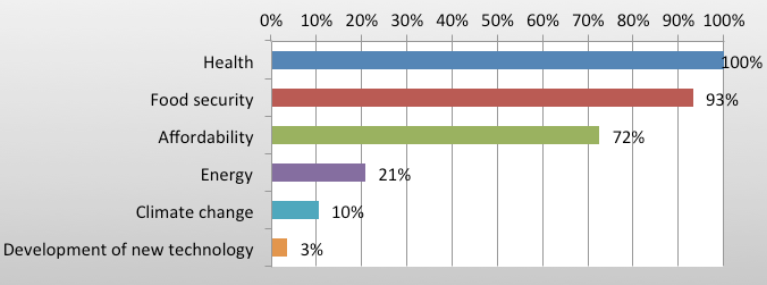 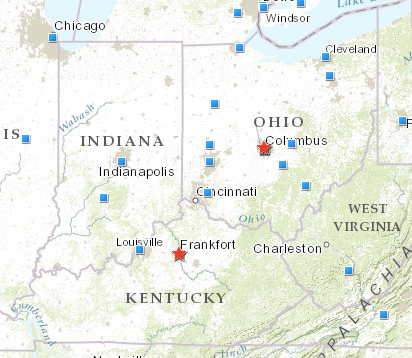 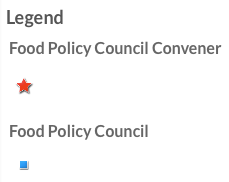 4. Factors Promoting FPCs
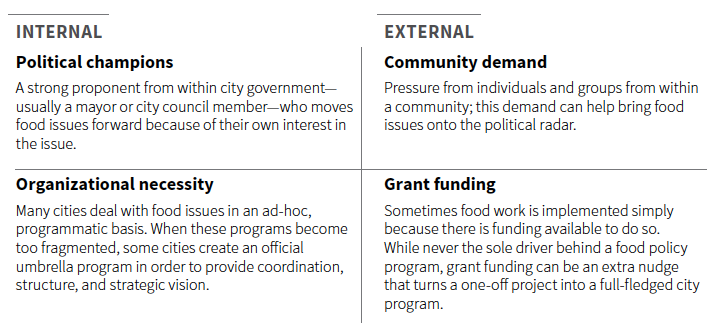 4. Bureaucratic Locations of FPC
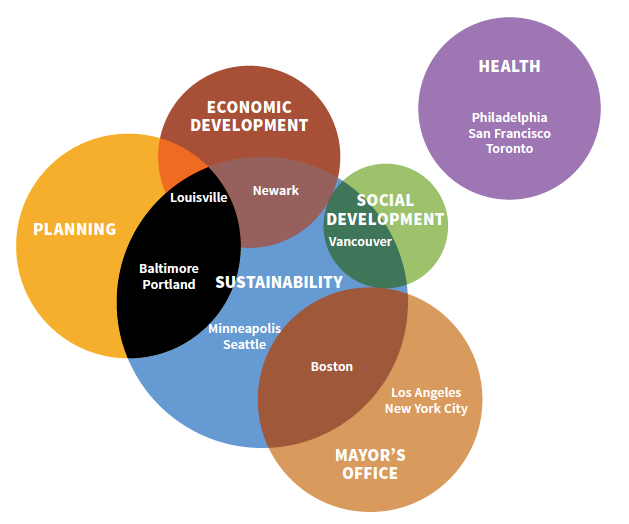 4. Toronto: Governance & FPC
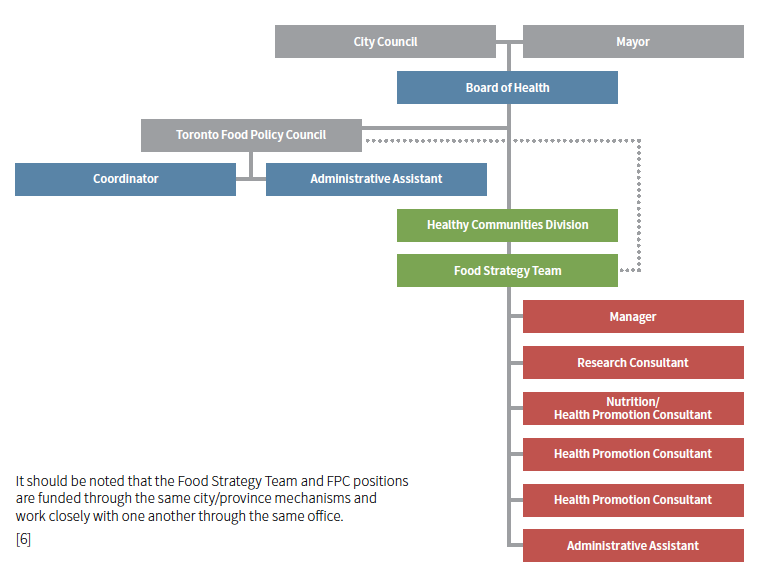 4. LA: Governance & FPC
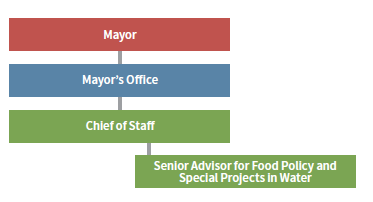 4. FPC Best Practices
Determine FPC goals and priorities

Locate FPC within municipal government
Close to the mayors office
In a location that promotes cross agency collaboration

Start with and use existing metrics

Take advantage of all funding sources
4. FPC Metrics
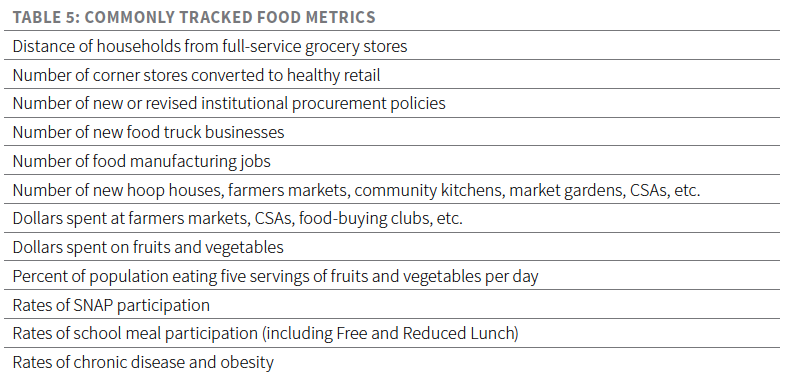 Food Policy Councils Discussion
Regional Example – Angie Carl & David H.



Questions & Comments?
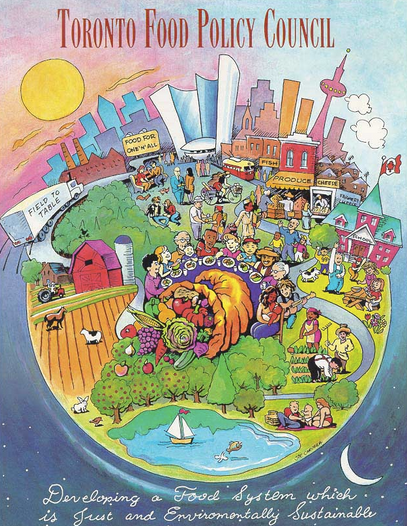 5. Next Steps & Dissemination Plans
Implementation by OKI Members

Electronic Dissemination

Midwest Regional Sustainability Summit                               
                                                           & Other Events
Bonus Slides for Additional References
Food 
Hub
Graphic
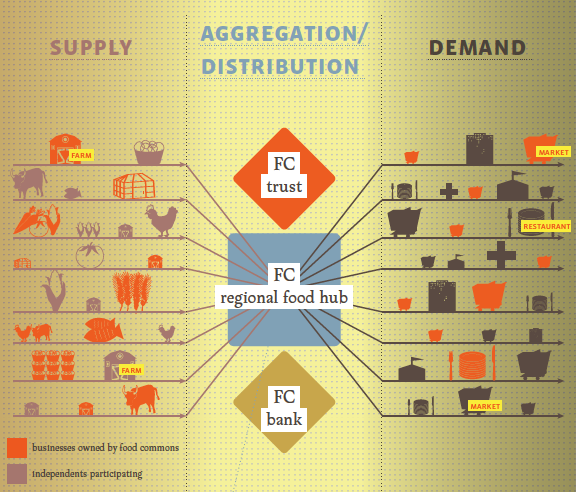 Human Assets & Capital Metrics
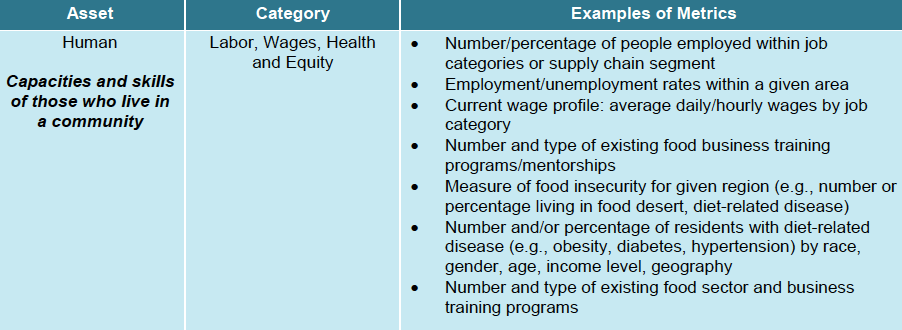 Financial Assets & Capital Metrics
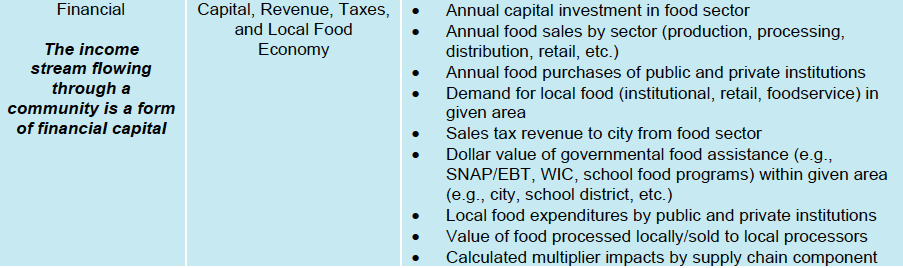 Social Assets & Capital Metrics
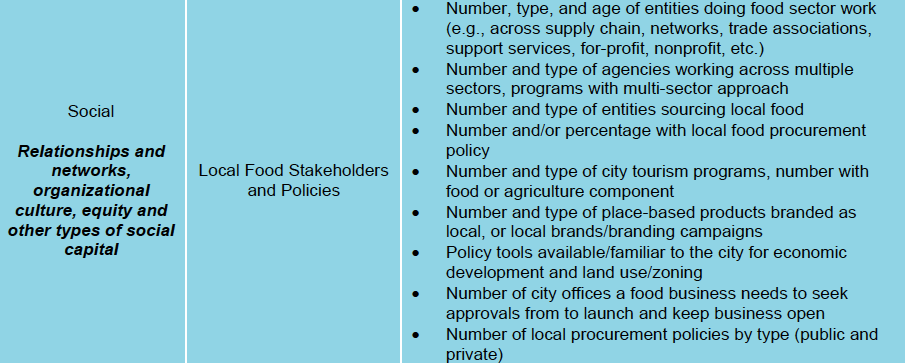 Physical Assets & Capital Metrics
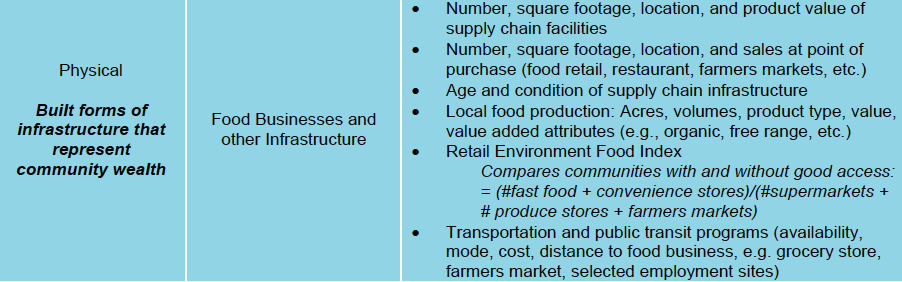 Natural Assets & Capital Metrics
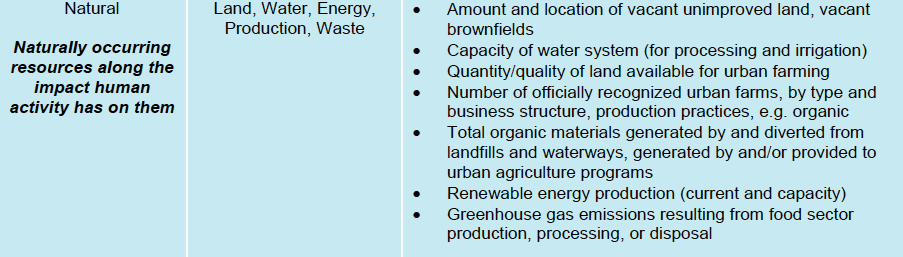 Minneapolis Ordinance 10(203)
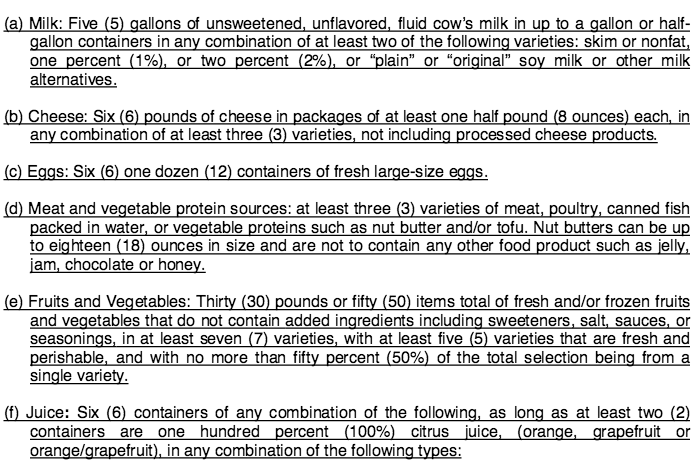 Minneapolis Ordinance 10(203)
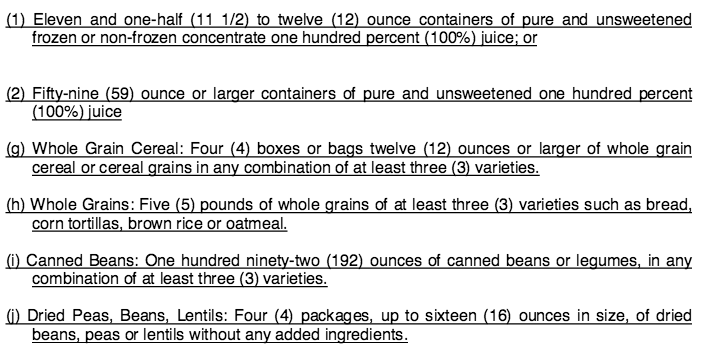 Recommendations for UA Policies
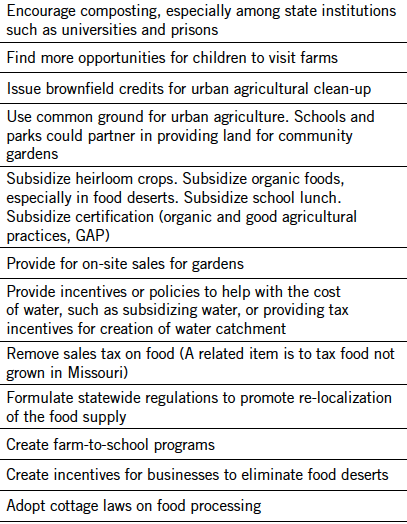 Suggested Municipal Policies
Enact institutional purchasing policies

Play an organizing role for these local purchasing policies with schools, colleges, senior centers, hospitals, etc.

Adopt mobile foodservice and retail to increase access to healthy foods

Help start FPC
Suggested Municipal Policies
Establish Online Aggregation of Small Producers
This is a “many” to “few” model.
Requires large amount of small, qualified producers

Facilitate micro-lending and slow money models for loans and investment

Locate Food Hubs and other smaller food businesses near by incubators and prep kitchens
FPC Areas of Focus - Examples
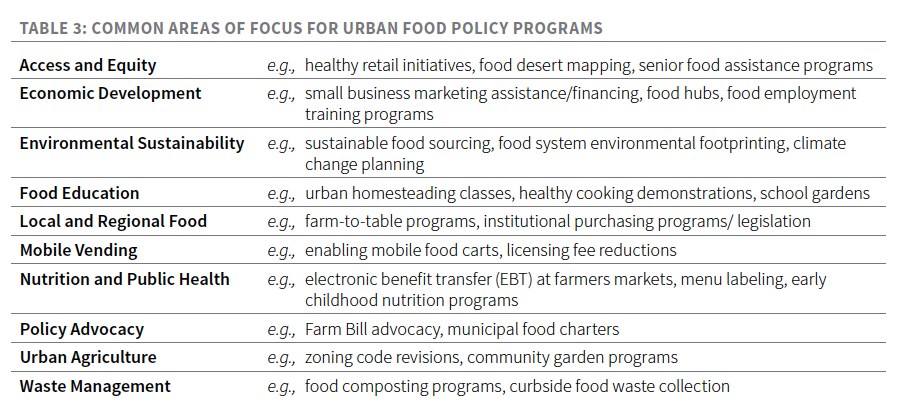